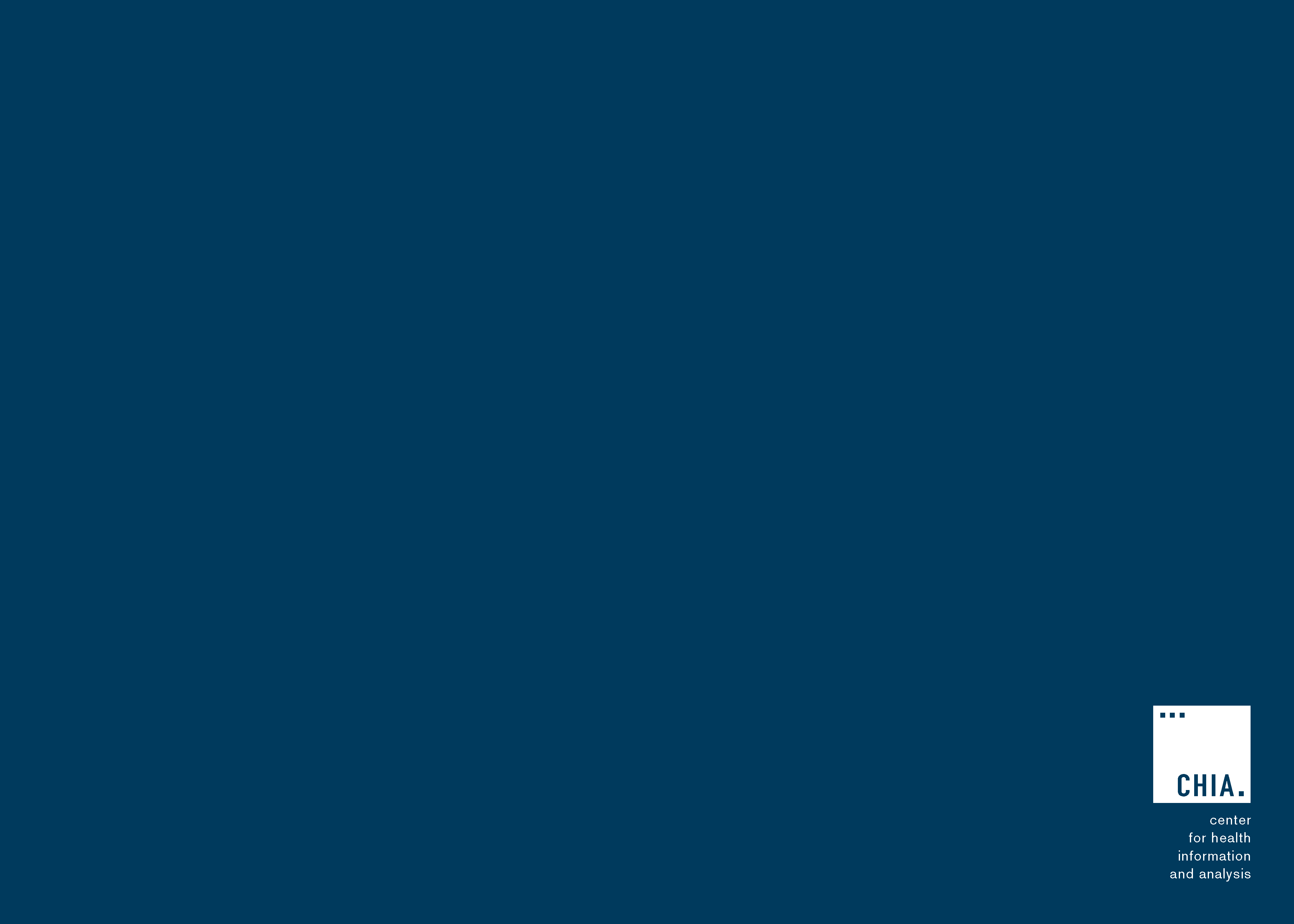 Massachusetts All-Payer Claims Database:Technical Assistance Group (TAG)
February 9, 2016
Agenda
Housekeeping

Annual Premium, Enrollment Trends and Medical Expenditure Trends Updates

Wrap Up
Housekeeping
APCD V5 Submission Guides

Risk Adjustment

Upcoming File Submission Deadlines

Proposed Changes to TME/APM Reporting
Intake Version 5.0
PV011 - Suffix
Risk Adjustment
Deadline extended to 2/26/2016 for submitting Supplemental Diagnosis file for December 2015

Inform your liaison if you plan on submitting this file type for Risk Adjustment

Connector/Milliman joining upcoming bi-weekly calls to discuss the Q4 2015 Data Quality reports
Upcoming File Submission Deadlines
Files (through March 2016) for the next CHIA data release must be in and passed intake edits by 4/30/2016. This also coincides with the Risk Adjustment final settlement.

V5 submission guides go into effect in August for July 2016 data and any resubmissions back to October 2013.
Proposed Changes to TME/APM Reporting
Please send any comments or questions by Friday, February 12th to: 
Caitlin Sullivan, Policy Implementation Manager
caitlin.sullivan2@state.ma.us 

All TME/APM/RP and TAG materials can be found here: http://www.chiamass.gov/information-for-data-submitters-payer-data-reporting/
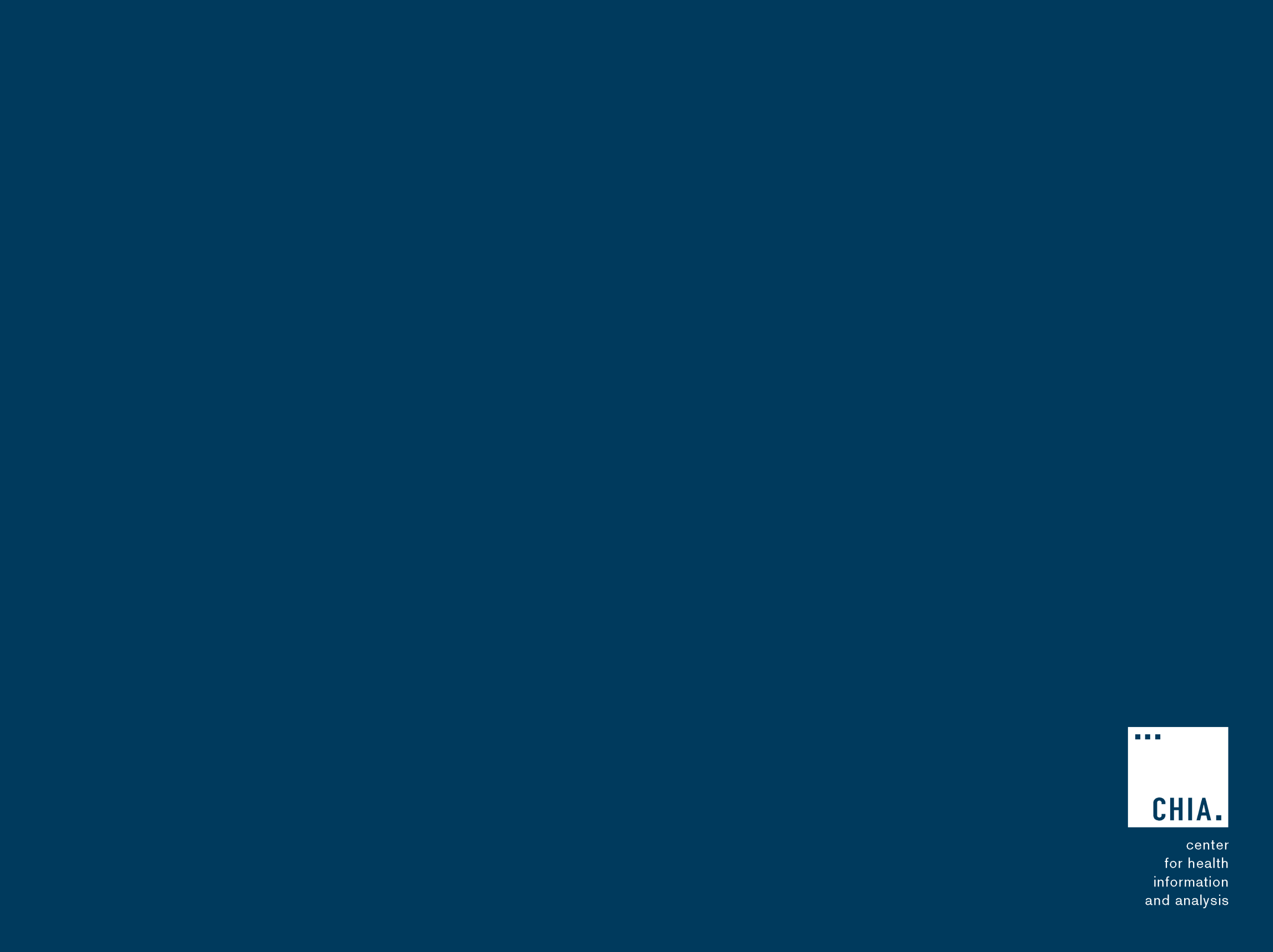 CHIA Reporting Updates:
Annual Premiums Data Request, Enrollment Trends, and Medical Expenditure Trends
Kevin Meives  |  Senior Health System Policy Analyst
Ashley Storms  |  Senior Health System Policy Analyst
Nathan Bosdet  |  Senior Health System Policy Analyst
February 9th, 2016
Annual Premiums Data Request
2016 Annual Premiums Data Request Update
Draft Data Submission Manual 
Comments due to Kevin Meives at kevin.meives@state.ma.us by February 12th 

Limited Network Definition

Flat File Submission Option

Timeline
11
Limited Networks Proposed Definition
Cost/Premium Threshold
MA DOI definition uses 14% cost threshold
Proposing using 10% threshold

Fully-Insured Plans
Apply threshold based on premium relativities in manual rating algorithm
A network that is considered limited in Merged Market would also be so in large group

Self-Insured Plans
Apply fully-insured criteria to self-insured networks
12
Flat File Submission Option
Submission Format:
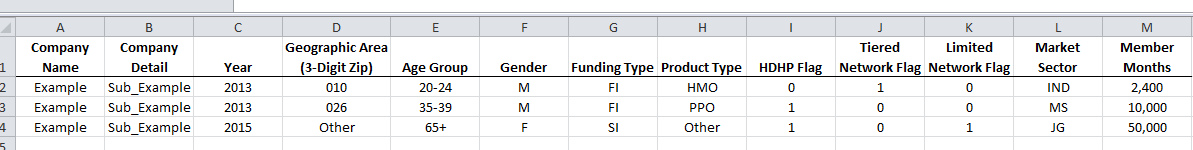 Submission Guidelines:
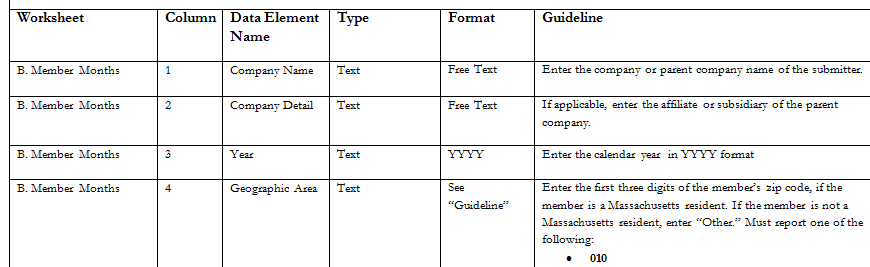 13
Timeline
14
Enrollment Trends
Total Massachusetts EnrollmentMarch 2014 – September 2015
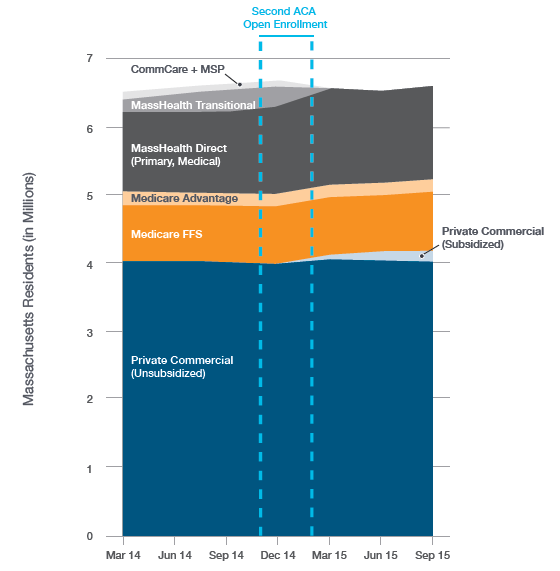 16
Private Commercial EnrollmentSeptember 2014 – September 2015
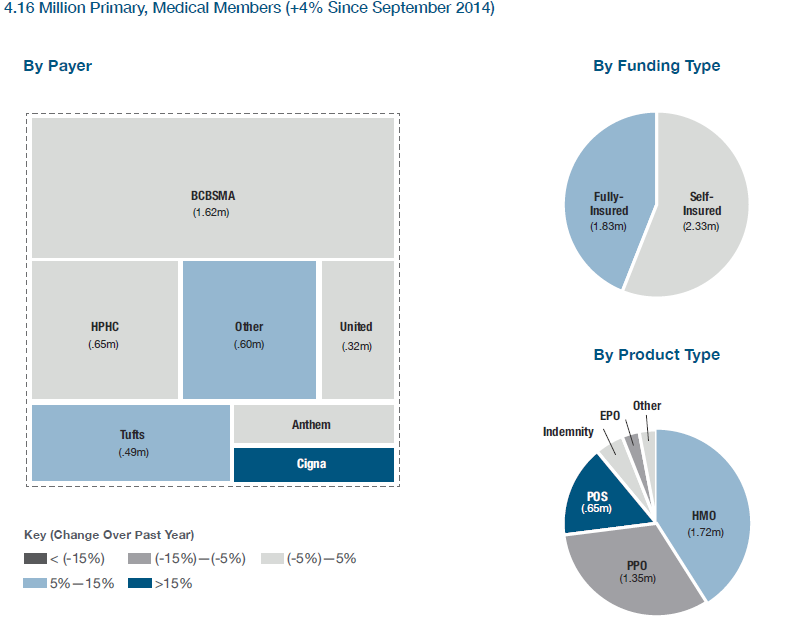 17
Timeline
18
Medical Expenditure
Trends
Financial Control Totals Follow-up
CHIA has sent (via your payer liaison) an Excel workbook in which we have asked you to provide certain key per member per month financial values generated from your internal reporting systems.

We have asked that these be returned by Thursday, February 25th.
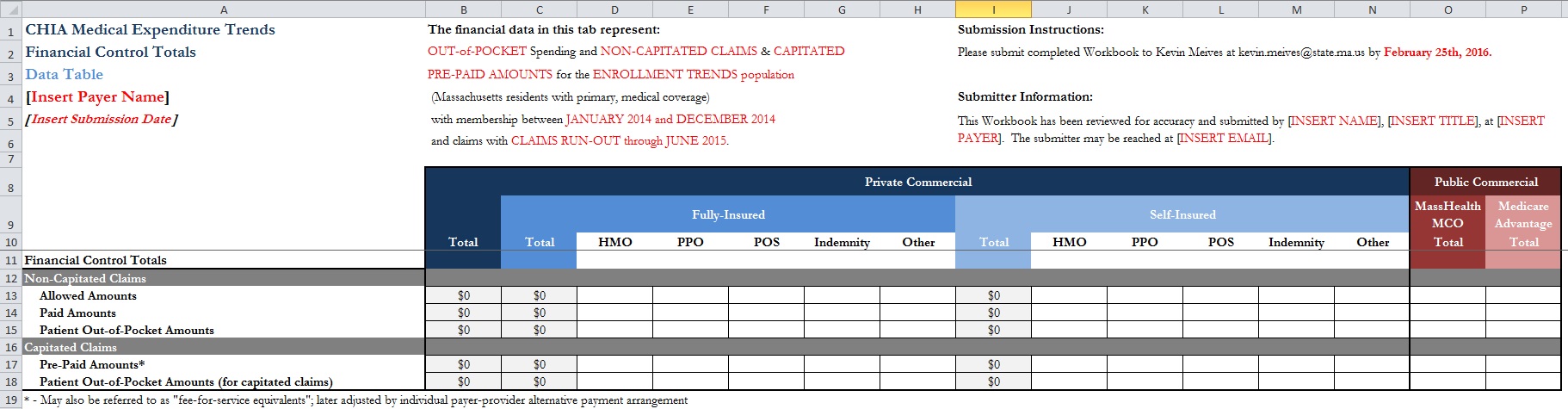 20
Contact Information
For questions about Annual Premiums:
Contact your CHIA liaison and Kevin Meives at kevin.meives@state.ma.us


For questions about Enrollment Trends:
Contact your CHIA liaison and Ashley Storms at ashley.storms@state.ma.us


For questions about Medical Expenditure Trends:
Contact your CHIA liaison and Nathan Bosdet at nathan.bosdet@state.ma.us
21
Next Meetings
March 8, 2016 @ 2:00 pm

April 12, 2016 @ 2:00 pm
Questions?